National Black HIV/AIDS Awareness Day (NBHAAD)
Tavell L. Kindall, Ph.D., DNP, APRN , FNP-BC, AACRN, AAHIVS
Contract Faculty
SCAETC – LSUHSC New Orleans
1
[Speaker Notes: Version date_06 2023]
Conflict of Interest Disclosure Statement
HIV Prevention and Treatment Speakers Bureau; Gilead Sciences, Inc.; Foster City, CA
HIV Treatment Speakers Bureau; ViiV Healthcare, Research Triangle, NC
Janssen Healthcare (Johnson & Johnson), HIV Advisory Committee, Horsham, PA
This program is supported by the Health Resources and Services Administration (HRSA) of the U.S. Department of Health and Human Services (HHS) as part of an award totaling $3,132,205, with 0% financed with non-governmental sources. The views expressed do not necessarily reflect the official policies of the  Department of Health and Human Services, nor does mention of trade names, commercial practices, or organizations imply endorsement by the U.S. Government. Any trade/brand names for products mentioned during this presentation are for training and identification purposes only.
2
Learning Objectives
Examine the prevalence and incidence of HIV in the African American community. 

Discuss the underlying determinants, risks, and barriers facing the community. 

Describe potential strategies to enhance the community’s success along the HIV care continuum.
3
HIV Incidence and Prevalence: U.S.
National Prevalence (2019): Approximately 1.2 million people with HIV (PWH) 
Approximately 13% don’t know they have HIV
National Incidence: In 2019, 36,801 people were diagnosed with HIV infection in the United States 
Risk Categories: 
Men who have sex with men (MSM): 69% of all HIV diagnoses
Heterosexual men 7%
Heterosexual female 16%
Transgender people 2%
4
[Speaker Notes: In 2017: 38,739 people received an HIV diagnosis. 
In 2018: 37,968 people receive an HIV diagnosis.]
HIV Among African Americans
Although Black/African Americans represent almost 13 percent of the U.S. population, they account for 42.1 percent of HIV infection cases in 2019.
There were 15,340 people identified as Black/African American who were diagnosed with HIV in 2019. 
In 2019, African Americans were 8.1 times more likely to be diagnosed with HIV infection, as compared to the white population.
African American males have 8.4 times the Stage 3 HIV rate as compared to white males.
5
HIV Among African Americans
African American females have 15 times the Stage 3 HIV rate as compared to white females.
African American men are 6.4 times as likely to die from HIV infection as non-Hispanic white men.
African American women are 14.5 times as likely to die from HIV infection as white women.
6
[Speaker Notes: Stage 3 HIV (previously referred to as AIDS; CD4<200, <14%, or any CD4 with opportunistic infection or HIV-related malignancy)]
What is driving the HIV epidemic in the African American community?
Why Black people? 
Racism, discrimination, and HIV Stigma
Homophobia
Unaware of their risk of exposure
Unaware of partner’s risk factors
Intimate Partner Violence (particularly among Black women)
Lack of Access to Care/Prevention and Treatment Services
Unaware of Prevention and Treatment Services
Knowledge deficiencies, biases, and stigma among healthcare providers regarding HIV prevention and treatment services
7
Medical Mistrust Among Blacks Regarding HIV
Several concerns have been identified among Blacks living with HIV causing them to not seek care and participate in necessary clinical trials to develop treatment modalities.
Conspiracy beliefs, medical mistrust, fear, judgment, and vulnerability have been associated with Blacks not getting testing, not seeking care, and developing advanced disease.
8
Redefining HIV Prevention and Care
Redefining Prevention and Care: A Status-Neutral Approach to HIV | Open Forum Infectious Diseases | Oxford Academic (oup.com)
9
HIV Prevention and Treatment Strategies
HIV Testing
Pre-exposure Prophylaxis (PrEP)
Post-exposure Prophylaxis (PEP)
Treatment as Prevention (TasP)
10
HIV Testing
Centers for Disease Control and Prevention (CDC)
HIV screening is recommended for all patients in all healthcare settings after the patient has been notified that testing will be performed unless the patient refuses (opt-out testing). 
Everyone between the ages of 13 and 64yo get tested at least once as part of routine healthcare. 
Testing is recommended for frequently in people with certain risk factors.
11
HIV Testing
US Preventive Services Task Force (USPSTF): Clinicians should screen for HIV testing for all individuals aged 15–65 years (Grade A Recommendation)

American Academy of Pediatrics (AAP): Testing should be offered to all youth 15 years and older, at least once, in healthcare settings.
12
HIV Testing
Rapid and Lab-based testing is available. 
Home test kits are also available.
Opt-Out Test: an HIV test will be performed unless the patient specifically declines. 
Diagnostic Testing: the clinical presentation warrants it, particularly if there are signs of acute HIV infection or advanced HIV disease (Stage 3 HIV).
13
HIV Testing Challenges
We have no consistent or standardized HIV testing policy in our emergency departments. 
There is considerable evidence regarding emergency department providers (EDP) and primary care providers (PCP) reticence, lack of confidence, lack of knowledge and fear in testing for HIV and providing the results of HIV testing, particularly if the result is POSITIVE. 
Many health professionals are unaware of opt-out testing for HIV and diagnostic HIV testing in an individual whose clinical presentation is highly suspicious of Acute Retroviral Syndrome (ARS) or advanced HIV disease. 
Put this together with social determinants of health and medical mistrust it makes sense why so many African Americans are not getting tested.
14
Key Concepts about HIV Infection
The main effect of HIV infection is the destruction of CD4+ helper T cells, which constitutes an attack on the entire immune system, because this subset of T cells is critical to both humoral and cell-mediated immunity.
The diagnosis of Stage 3 HIV is based on laboratory counts of CD4+ T cells and the manifestations of the immunodeficiency state (recurrent opportunistic infections and neoplasms).
Stage 3 HIV: CD4+ T cell count falls below 200 cells/uL. Opportunistic infections (OIs) are usually present.  
Antiretroviral therapy (ART) is the recommended treatment modality to suppress the virus and improve the immune system.
Individuals who take ART daily become “undetectable”, live a healthy life, and do not infect others.
15
HIV Treatment
Most people diagnosed with HIV today receive treatment with one pill taken by mouth once daily. 
Most recently, long-acting injectable ART is available for treatment experienced patients who are virally suppressed and would like an ART option without pills. 
People who are newly diagnosed, should seek care immediately. 
Those with a known HIV infection who are not in care, should seek care immediately. 
Staying in care allows you to stay in control of HIV and remain healthy. 
People living with HIV on ART must be monitored for medication safety, efficacy, and quality of life issues.
16
ART Rapid Start and Treatment as Prevention (TasP)
Once an HIV infection has been confirmed, the patient should begin ART as quickly as possible. 
This is called rapid initiation or rapid start. 
The goal of rapid initiation is supported by major guidelines and is instrumental to getting control of the HIV epidemic as the catalyst for achieving the EHE/GTZ goals by 2030. 
Reduce new HIV infection by 75% by 2025
And by 90% by 2030 for the avoidance of approximately 250,000 infections.
17
[Speaker Notes: EHE=ending the HIV epidemic
GTZ=getting to zero]
ART Rapid Start and Treatment as Prevention (TasP)
Rapid Initiation/Rapid Start can:
Reduce HIV transmission (particularly when one living with HIV becomes “undetectable.”
Reduces morbidity (particularly if one is diagnosed before they progressed to Stage 3 HIV.
Reduces mortality (by quickly controlling HIV and preventing the advancement of disease and death)
Robust random controlled trials with outstanding evidence demonstrate faster viral suppression rates than what was done previously as the standard of care. 
Blacks/African Americans were represented in these trials.
18
Undetectable equals UntransmittableU=U
People with HIV on ART, and who become virally suppressed with a viral load less than 200 copies/mL for 6 consecutive months cannot transmit HIV sexually. 
Data from 4 large clinical studies investigating HIV transmission in the presence of condomless sex in which one partner was known to have HIV and an undetectable viral load: ZERO transmissions. 
Adherence to ART is critical to the success of achieving viral suppression.
19
HIV Prevention
Post-exposure prophylaxis (PEP)
Pre-exposure prophylaxis (PrEP)
20
What is PEP?
Post-exposure prophylaxis (PEP)
Antiretroviral medications initiated within 72 hours of a known or potential HIV exposure to prevent infection from occurring.
3 medications
2 NRTIs
Emtricitabine (F)
Tenofovir disoproxil fumarate (TDF) 
1 INSTI 
Dolutegravir once daily OR
Raltegravir BID
F/TDF plus INSTI taken together by mouth for 28 days
21
[Speaker Notes: Most pharmacies dispense 30d supply]
What is PrEP?
Pre-exposure Prophylaxis (PrEP)
Antiretroviral medications taken before an exposure for people at risk for HIV infection daily to prevention infection.
2 medications in one pill taken by mouth once daily
Emtricitabine (F)
Tenofovir disoproxil fumarate (TDF) or Tenofovir alafenamide fumarate (TAF). 
For cisgender women: F/TDF taken by mouth once daily is currently the only FDA-approved option for PrEP. 
NEW: Cabotegravir long-acting injectable ART for PrEP
22
Summary
African Americans must remain vigilant about HIV and be aware of HIV incidence and prevalence in the communities in which they live. 
African Americans must also be aware of the challenges that are driving the HIV epidemic that place them most at risk. 
Oral or injectable PrEP reduces the change of sexually-acquired HIV infection and people most at risk (particularly African American MSM, transgender women, and heterosexual women) should strongly consider this option for protection.
Treatment as prevention (TaSP) has tremendous population-level benefit in reducing HIV transmission, morbidity, and mortality.
23
Resources
National Clinician  Consultation Center http://nccc.ucsf.edu/
HIV Management
Perinatal HIV 
HIV PrEP 
HIV PEP line
HCV Management
Substance Use Management

Present case on ECHO   hivecho@salud.unm.edu
AETC National HIV Curriculum https://aidsetc.org/nhc

AETC National Coordinating Resource Center https://targethiv.org/library/aetc-national-coordinating-resource-center-0

Additional trainings scaetcecho@salud.unm.edu
www.scaetc.org
24
[Speaker Notes: Find an HIV-related topic TeleECHO in your area: https://echo.unm.edu/locations-2/echo-hubs-superhubs-united-states/
IDEA Platform: Infectious Diseases Education & Assessment. https://idea.medicine.uw.edu/
AETC National HIV Curriculum: 6 core modules for self study; regularly updated; CME, CNE
Hepatitis C Online Curriculum: https://www.hepatitisc.uw.edu/
Hepatitis B Online Curriculum: https://www.hepatitisb.uw.edu/
National STD Curriculum: https://www.std.uw.edu/]
SCAETC Social Media
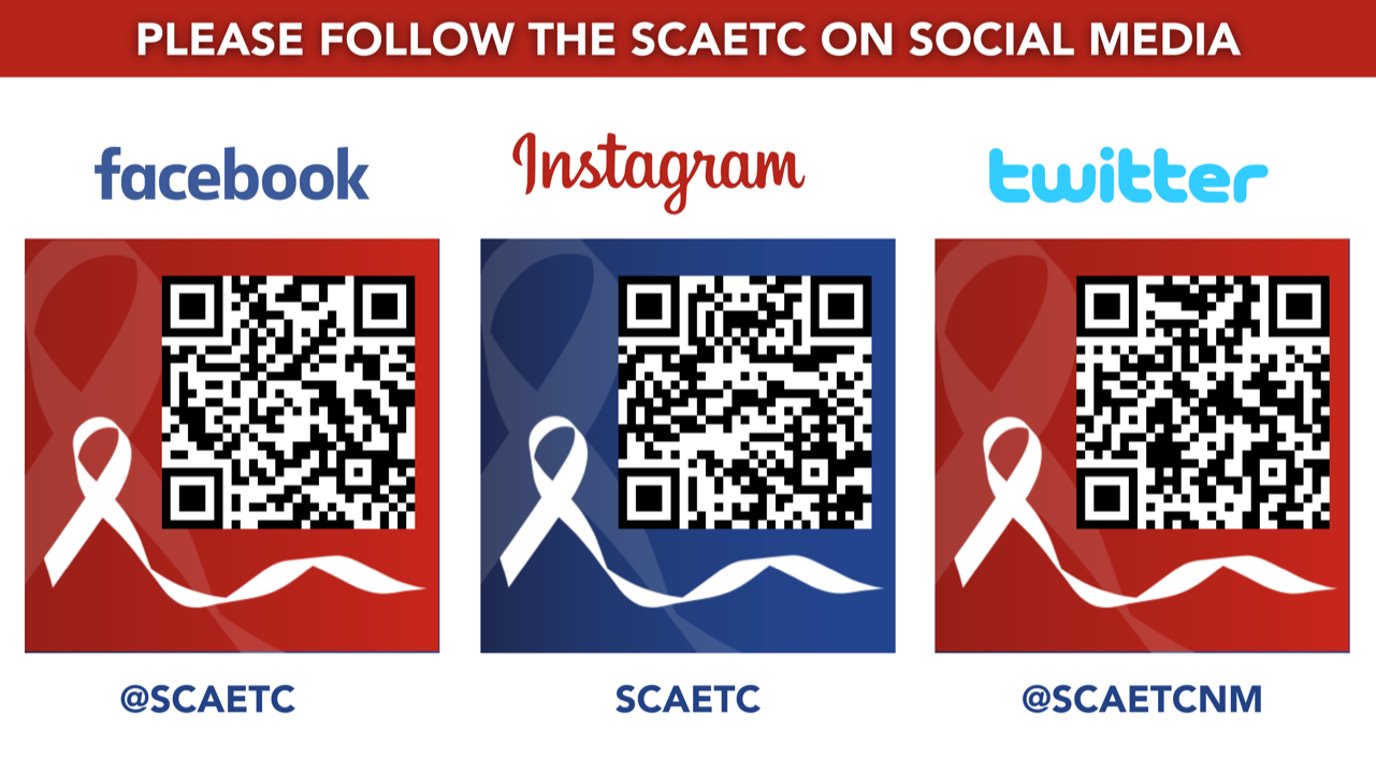 #
[Speaker Notes: Find an HIV-related topic TeleECHO in your area: https://echo.unm.edu/locations-2/echo-hubs-superhubs-united-states/
IDEA Platform: Infectious Diseases Education & Assessment. https://idea.medicine.uw.edu/
AETC National HIV Curriculum: 6 core modules for self study; regularly updated; CME, CNE
Hepatitis C Online Curriculum: https://www.hepatitisc.uw.edu/
Hepatitis B Online Curriculum: https://www.hepatitisb.uw.edu/
National STD Curriculum: https://www.std.uw.edu/]
References
AIDSInfo (2018). Guidelines for the use of antiretroviral agents in HIV-1 infected adults and adolescents. Retrieved from https://aidsinfo.nih.gov/contentfiles/lvguidelines/adultandadolescentgl.pdf. 
American Academy of HIV Medicine (AAHIVM) (2019). AAHIVM fundamentals of HIV medicine. Washington, DC: AAHIVM. 
Association of Nurses in AIDS Care. (2010). ANAC’s core curriculum for HIV/AIDS nursing (3rd ed.). Sudbury, MA: Jones & Bartlett.
Baeten, J. et al (2012). Antiretroviral prophylaxis for HIV prevention in heterosexual men and women. N Engl J Med, 367, 399-410. doi: 10.1056/NEJMoa1108524
Ball, K., Lawson, W., & Alim, T. (2013). Medical mistrust, conspiracy beliefs, & HIV-related behavior among African Americans. Journal of Psychology and Behavioral Science, 1. chrome-extension://efaidnbmnnnibpcajpcglclefindmkaj/viewer.html?pdfurl=http%3A%2F%2Fjpbsnet.com%2Fjournals%2Fjpbs%2FVol_1_No_1_December_2013%2F1.pdf&clen=57684&chunk=true
Bavinton, B., Pinto, A., Phanuphak, N., Grinsztejn, B., Prestage, G., Zablotska-Manos, I., Jin, F., Fairley, C., Moore, R., Roth, N., Bloch, M., Pell, C., McNulty, A., Baker, D., Hoy, J., Tee, B., Templeton, D., Cooper, D., Emery, S., Kelleher, A., Grulich, A. and the Opposites Attract Study Group. (in press). Viral suppression and HIV transmission in homosexual male serodiscordant couples: an international cohort study. Lancet HIV. 5(8): e438-447
26
References
Centers for Disease Control and Prevention. HIV Surveillance Report, 2016; vol. 28. http://www.cdc.gov/hiv/library/reports/hiv-surveillance.html. Published November 2017. Accessed 4/26/2021.
Centers for Disease Control and Prevention (CDC) (2017). US Public Health Service (2017). Pre-exposure prophylaxis for the prevention of HIV infection in the United States- 2017 update. https://www.cdc.gov/hiv/pdf/risk/prep/cdc-hiv-prep-guidelines-2017.pdf. 
Centers for Disease Control and Prevention. (2017). HIV at a glance. https://www.cdc.gov/hiv/statistics/overview/ataglance.html.
Cohen, M., Chen, Y., McCauley, M., Gamble, T., Hosseinipour, M., Kumarasamy, N., Hakim, J., Kumwenda, J., Grinsztejn, B., Pilotto, J., Godbole, S. & Chariyalertsak, S. for the HPTN 052 Study Team. (2016). Antiretroviral Therapy for the Prevention of HIV-1 Transmission. N Engl J Med. 375, 830-839. Available at https://www.nejm.org/doi/full/10.1056/NEJMoa1600693.
Downing, A. & Garcia-Diaz, J. (2017). Missed opportunities for HIV diagnosis. Journal of the International Association of Providers of AIDS Care, 16, 14-17. doi:10.1177/2325957416661423. 
Eisenger, R., Dieffenbach, C., & Fauci, A. (2019). HIV viral load and transmissibility of HIV infection: undetectable equals untransmittable. JAMA, 321(5), 451-452. doi: 10.1001/jama.2018.21167 (2019).
27
References
Eshleman SH, Fogel JM, Piwowar-Manning E, et al. Characterization of Human Immunodeficiency Virus (HIV) Infections in Women Who Received Injectable Cabotegravir or Tenofovir Disoproxil Fumarate/Emtricitabine for HIV Prevention: HPTN 084. The Journal of Infectious Diseases. 2022 Mar. DOI: 10.1093/infdis/jiab576. PMID: 35301540.
Freeman R, Gwadz MV, Silverman E, Kutnick A, Leonard NR, Ritchie AS, Reed J, Martinez BY. Critical race theory as a tool for understanding poor engagement along the HIV care continuum among African American/Black and Hispanic persons living with HIV in the United States: a qualitative exploration. Int J Equity Health. 2017 Mar 24;16(1):54. doi: 10.1186/s12939-017-0549-3. PMID: 28340589; PMCID: PMC5364619.
Galletly, C., Pinkerton, S., & Petroll, A. (2008). CDC recommendations for opt-out testing and reactions to unanticipated HIV diagnoses. AIDS Patient Care and STDS, 22(3), 189-193. doi: https://dx.doi.org/10.1089%2Fapc.2007.0104. 
Hsu, KK; Ralehmanina, NY. Committee on Pediatrics. Adolescents and Young Adults: The pediatrician's role in HIV testing and pre- and postexposure HIV prophylaxis. Pediatrics, 2022, 149(1); e2021055207
Landovitz R, Donnell D, Clement M, Hanscom B, Cottle L, Coelho L . Cabotegravir for HIV Prevention in Cisgender Men and Transgender Women. NEJM. 2021, 385: 595-608
Lang, J., & Ananworanich, J. (2014). Review. The discovery and development of antiretroviral agents. Antiviral Therapy, 19(3), 5-14. doi:10:3851/IMP2896.  
Myers, J. E., Braunstein, S. L., Xia, Q., Scanlin, K., Edelstein, Z., Harriman, G., Tsoi, B., Andaluz, A., Yu, E., & Daskalakis, D. (2018). Redefining Prevention and Care: A Status-Neutral Approach to HIV. Open forum infectious diseases, 5(6), ofy097. https://doi.org/10.1093/ofid/ofy097
28
References
Quinn K, Dickson-Gomez J, Zarwell M, Pearson B, Lewis M. "A Gay Man and a Doctor are Just like, a Recipe for Destruction": How Racism and Homonegativity in Healthcare Settings Influence PrEP Uptake Among Young Black MSM. AIDS Behav. 2019 Jul;23(7):1951-1963. doi: 10.1007/s10461-018-2375-z. PMID: 30565092; PMCID: PMC6571052.
Randolph SD, Golin C, Welgus H, Lightfoot AF, Harding CJ, Riggins LF. How Perceived Structural Racism and Discrimination and Medical Mistrust in the Health System Influences Participation in HIV Health Services for Black Women Living in the United States South: A Qualitative, Descriptive Study. J Assoc Nurses AIDS Care. 2020 Sep-Oct;31(5):598-605. doi: 10.1097/JNC.0000000000000189. PMID: 32868634.
Rodger, AJ., Cambiano, V., Bruun, T. et al (2016). Sexual Activity Without Condoms and Risk of HIV Transmission in Serodifferent Couples When the HIV-Positive Partner Is Using Suppressive Antiretroviral Therapy. JAMA. 316(2), 171–181. Available at: https:// www.ncbi.nlm.nih.gov/pubmed/27404185.
US Department of Health and Human Services. National Institutes of Health. (2021). All of us research program. https://allofus.nih.gov/ 
US Public Health Service (2017). Pre-exposure prophylaxis for the prevention of HIV infection in the United States- 2017 update. https://www.cdc.gov/hiv/pdf/risk/prep/cdc-hiv-prep-guidelines-2017.pdf. 
US Public Health Service (2016). Updated guidelines for antiretroviral post exposure prophylaxis after sexual, injection drug use, or other non-occupational exposure to HIV- United States, 2016. https://stacks.cdc.gov/view/cdc/38856.  
White et al. (2015). What makes me screen for HIV? Perceived barriers and facilitators to conducting recommended routine HIV testing among primary care physicians in the southeastern United States. J Int Assoc Provid AIDS Care. 2015 Mar; 14(2): 127–135.
29